Cover Crops
A general overview of opportunities with cover crops
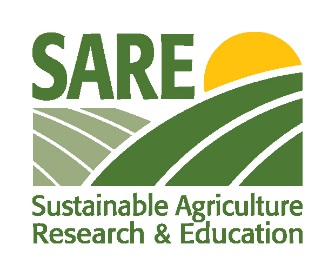 PRESENTER

Affiliation
[Speaker Notes: This presentation was prepared by Sami Tellatin and Rob Myers and provided by the USDA-SARE program to educators and producers for outreach and educational purposes. Other cover crop slide sets are also available at the website: http://sare.org/cover-crops

Tips for presenters:
You are about to give your audience a lot of information; show them that this is worth learning by being interested in the topic yourself and letting that be seen through your presentation.
Make it personal. Tell your own stories (that complement the material and are concise). You want to create a narrative that flows throughout your presentation.
Encourage learning and discussion by asking questions of the audience and encouraging their participation. Moderate your time so that you can cover everything, while also fostering audience participation. 
Speak to your knowledge. If you don’t know something, it is okay to say so. 
This slide set is a template offered for your use. You can add or delete slides and change things as you need. Use it to best complement your educational style to meet your goals.]
Objectives
Define cover crops and introduce common species
Explore trends in cover crop adoption and impacts
Discuss planting and equipment
Meet cover crop innovators
Resources on cover crops
Explore different scenarios
Questions?
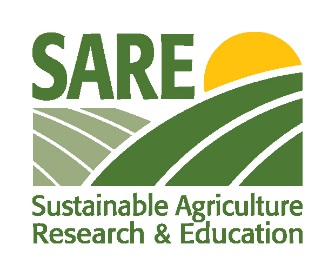 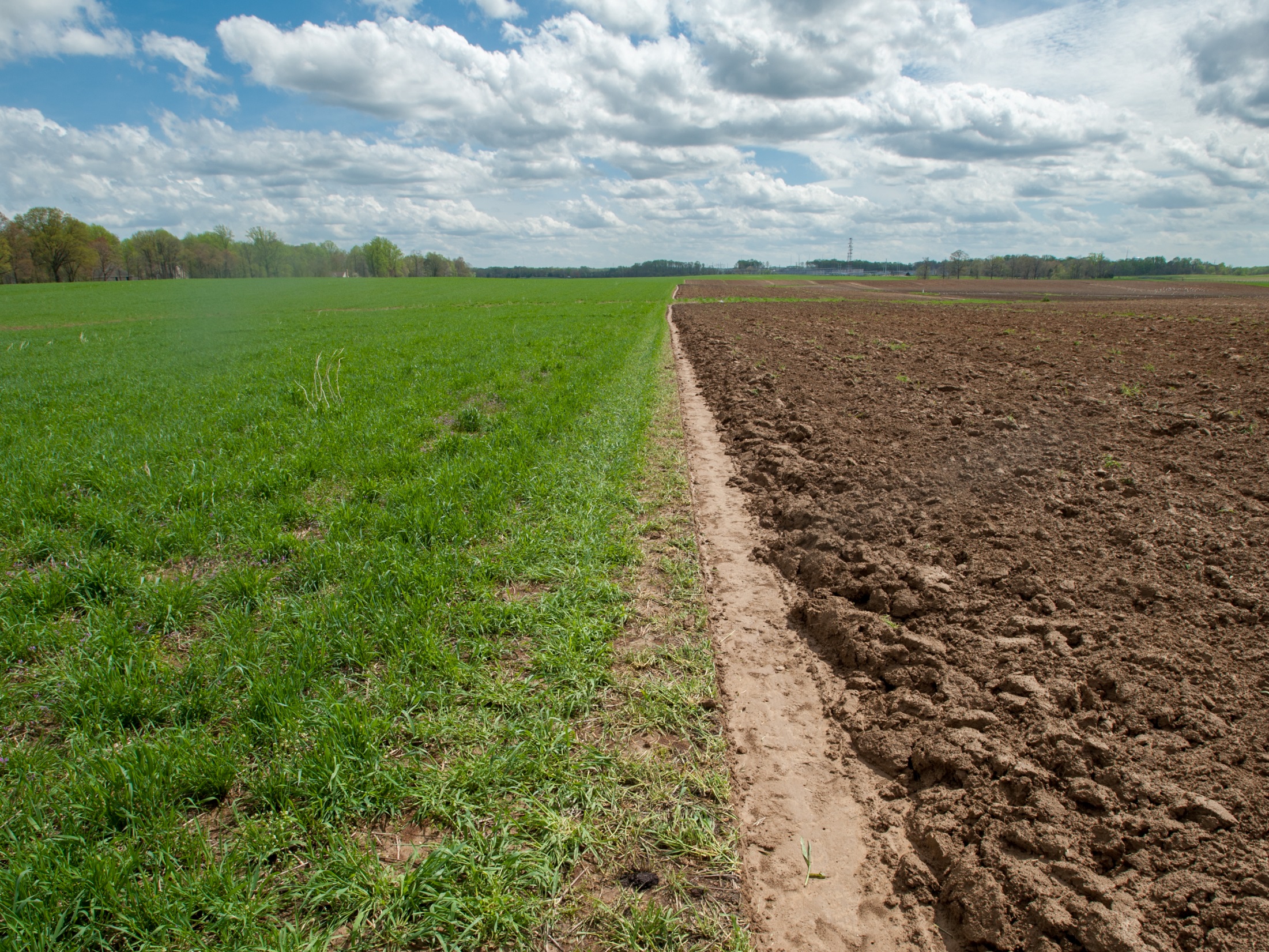 What are cover crops?
Bare soil in fallow
Cover crop of annual ryegrass
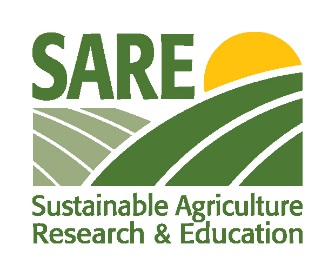 Photo: Edwin Remsberg
[Speaker Notes: About Cover Crops
Crops grown during a time of the year when we wouldn’t normally plant anything, such as during winter or summer fallow periods in row crop operations. Sometimes used as living cover grown with other crops to cover the soil, provide nutrients, and prevent weeds.
Dozens of different species in use today in U.S.
Used all over the globe
Applicable in multiple U.S. agricultural systems, including viticulture, annual row crop agriculture, horticulture systems and as livestock pasture.

Photo taken at Steve Groff’s farm in Holtwood, PA.]
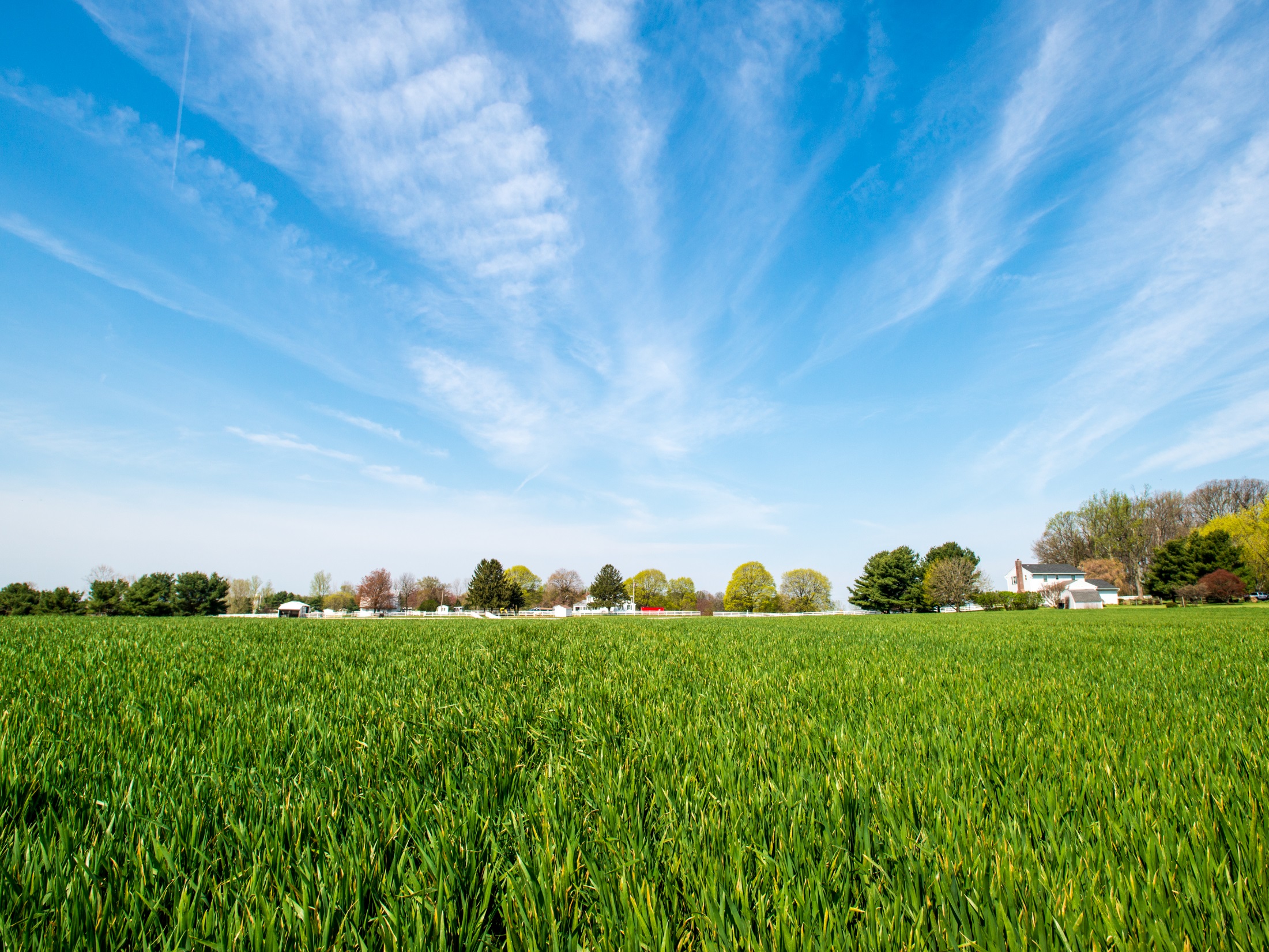 Cereal rye
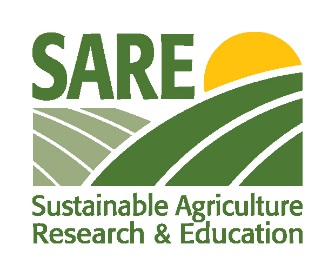 Photo: Edwin Remsberg
[Speaker Notes: Cereal rye is known as the “queen” of cover crops as it is the most popular cover crop. It is well known to prevent erosion and scavenge nitrogen. 

Photo taken in Harford County, MD.]
Crimson clover
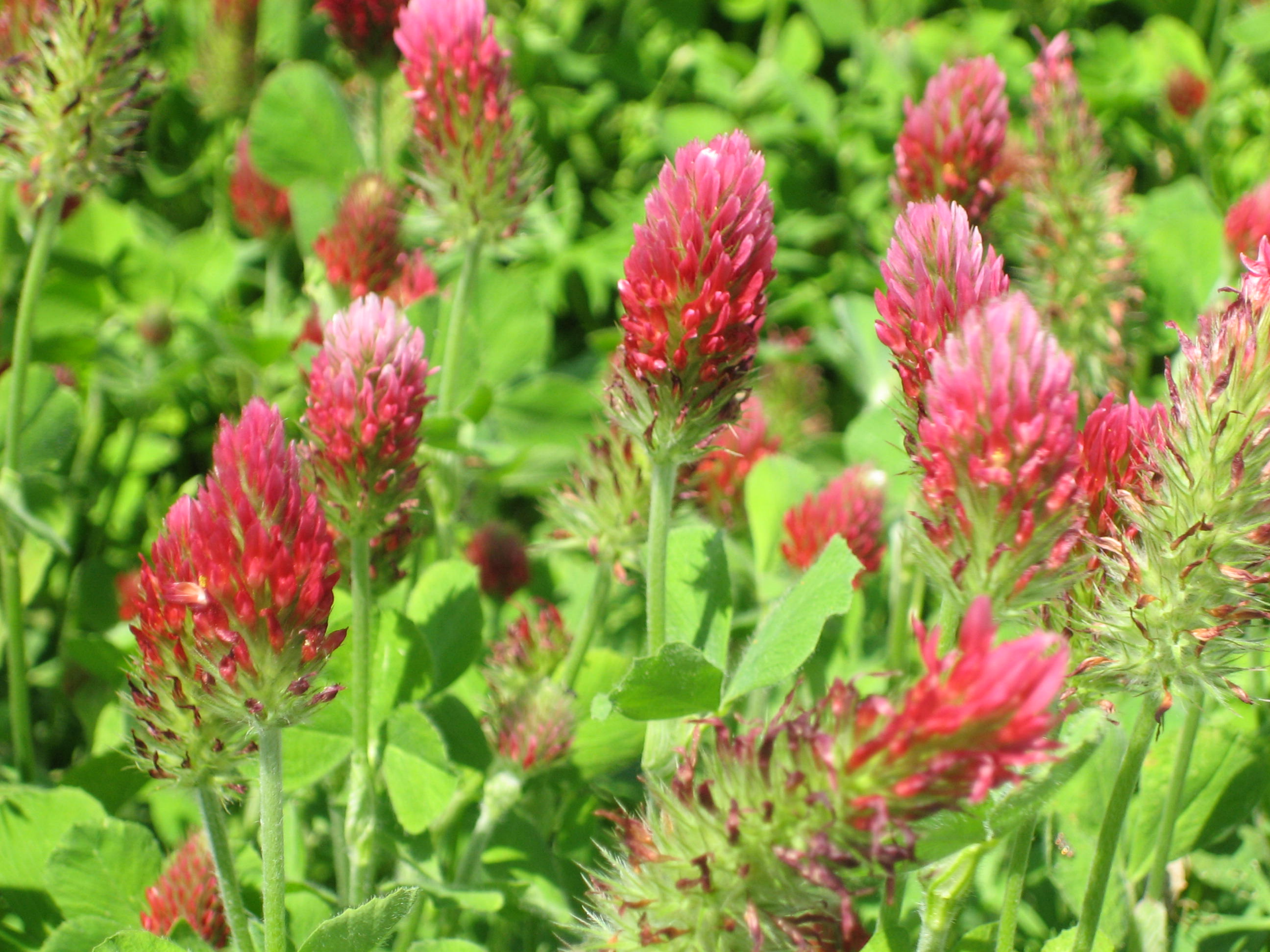 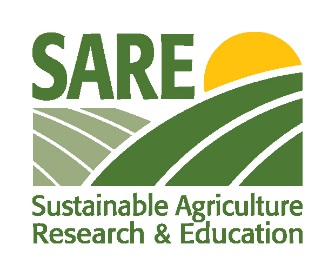 Photo: Rob Myers
[Speaker Notes: Crimson clover is a legume cover crop known for its ability to supply nitrogen to the soil.

Photo taken in Columbia, MO.]
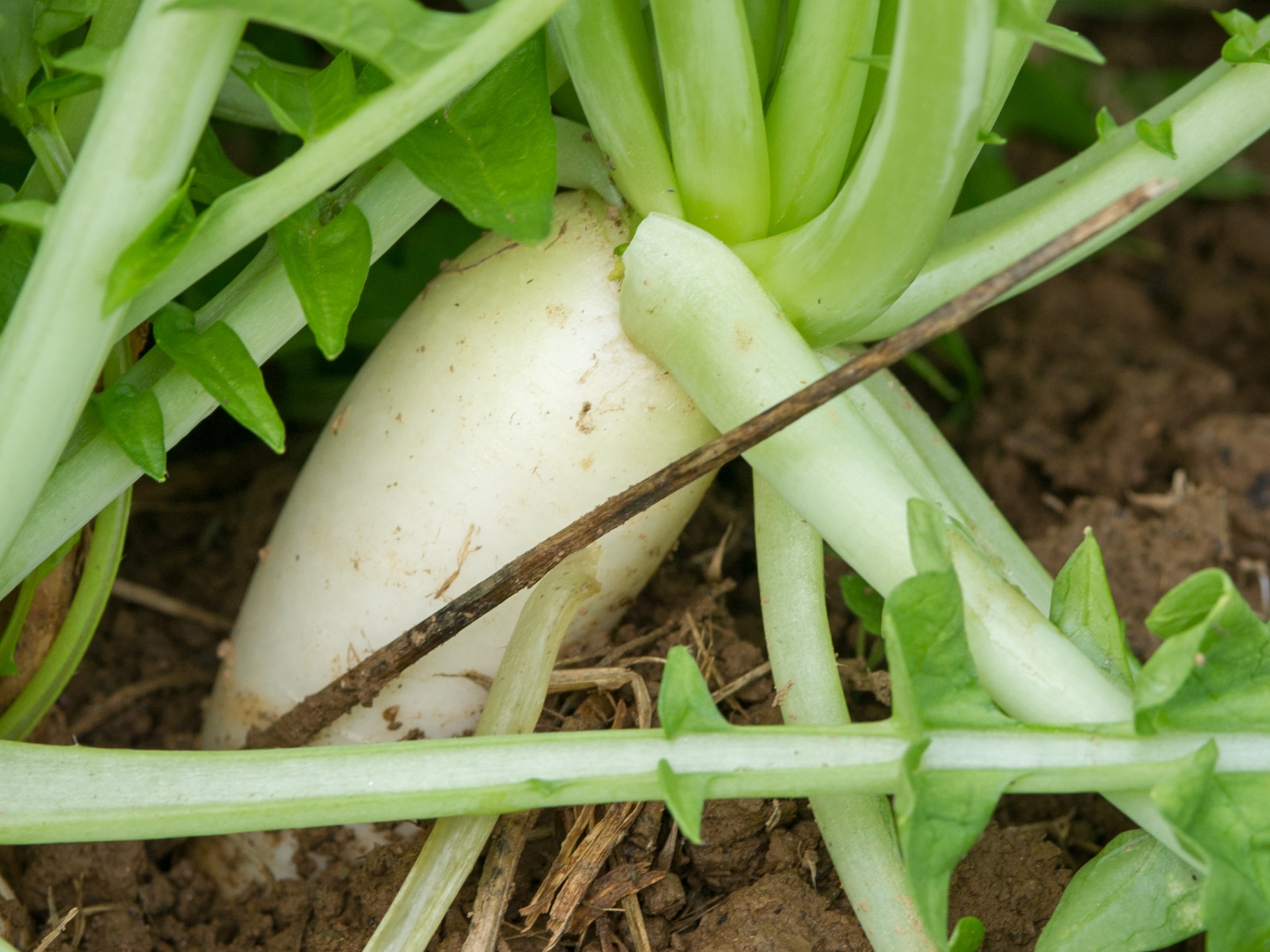 Forage radish
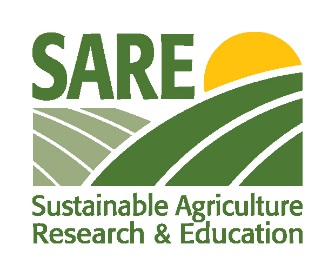 Photo: Edwin Remsberg
[Speaker Notes: The radish is a Brassica cover crop that is known for its ability to reduce soil compaction and discourage certain pests and weeds.

Photo taken in Maryland]
Sorghum Sudangrass
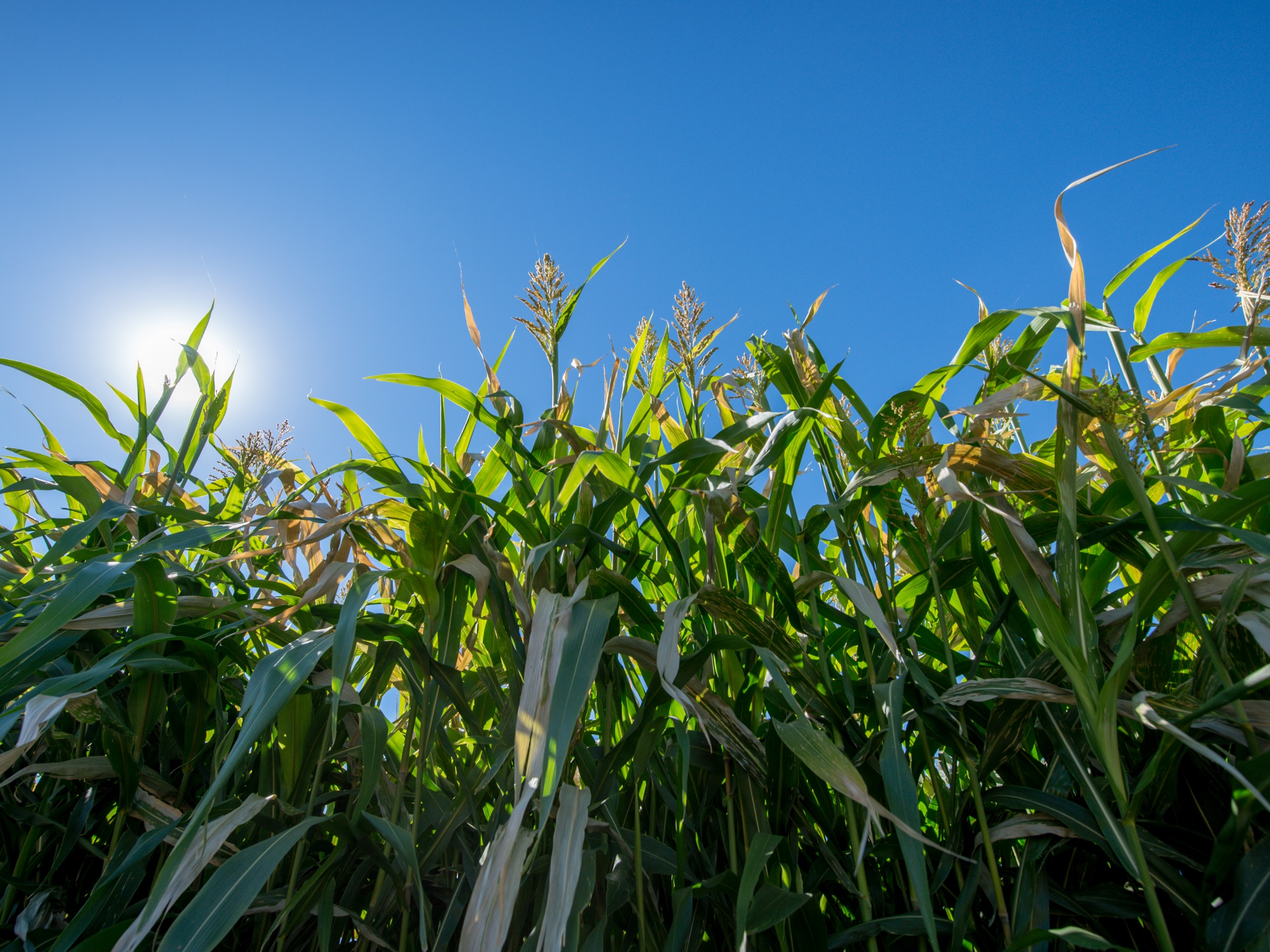 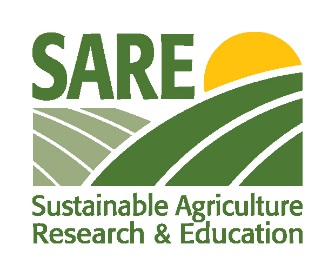 Photo: Edwin Remsberg
[Speaker Notes: Sorghum Sudangrass, a summer annual non-legume cover crop, growing at the Washington State University Organic Farm in Pullman, WA.]
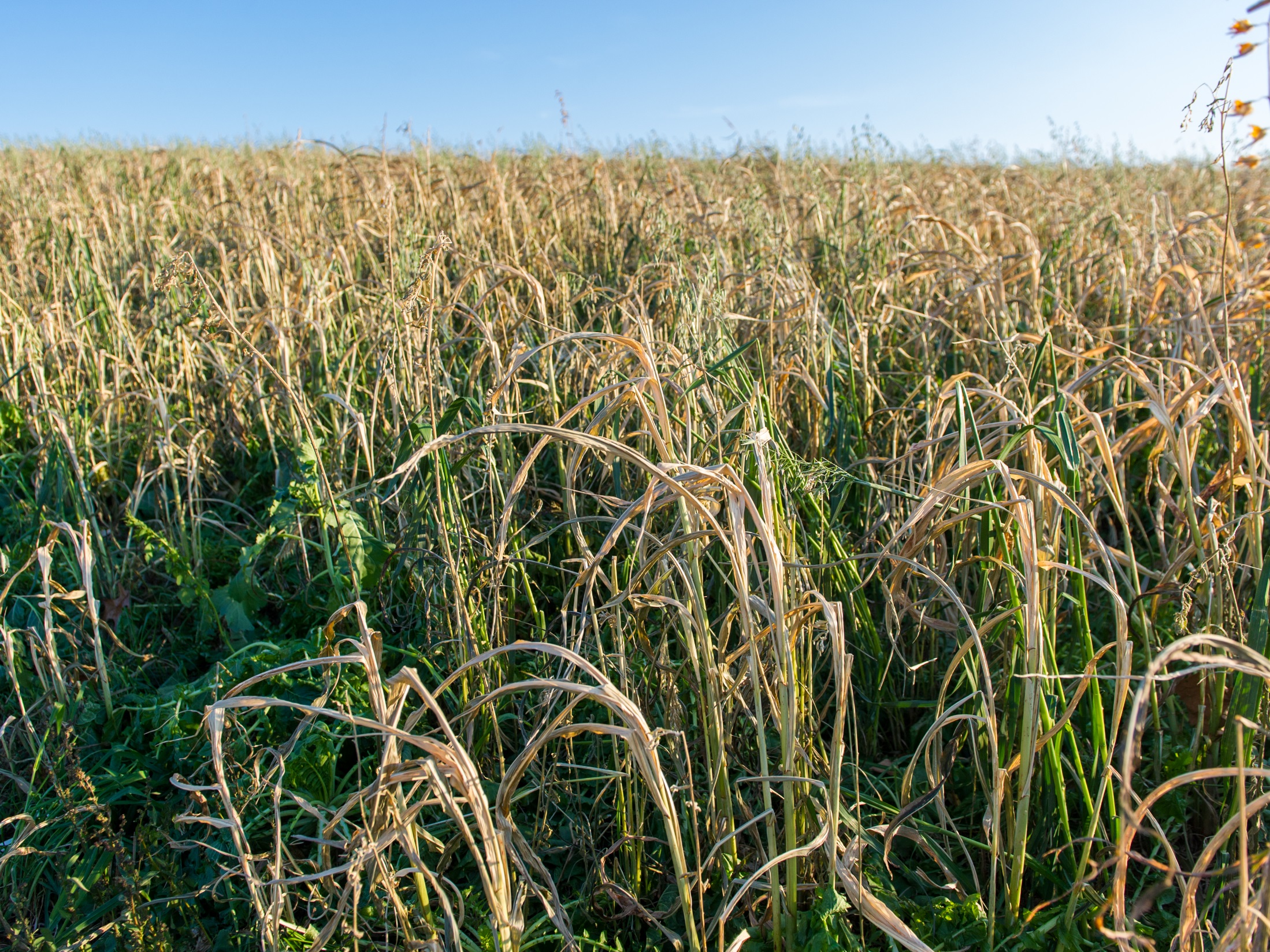 Mixed radish, triticale, and oats
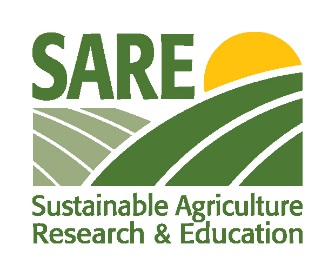 Photo: Edwin Remsberg
[Speaker Notes: Mixes are a popular option for maximizing benefits from cover crops.

Photo from Steve Groff’s farm in Holtwood, PA.]
Trends
SARE/CTIC Cover Crop Survey 2016
Acres of cover crops per respondent
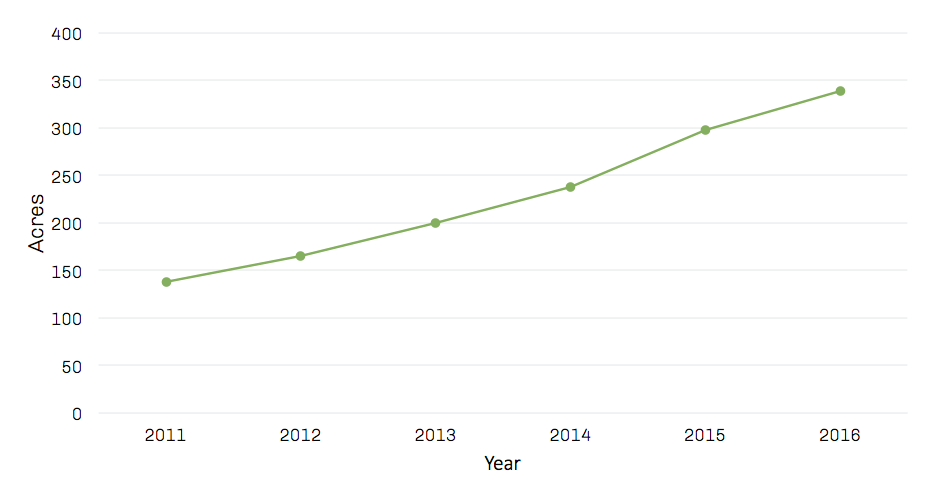 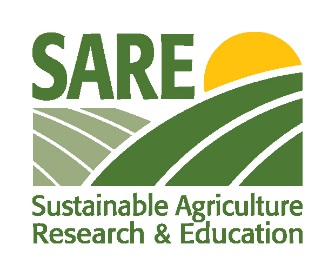 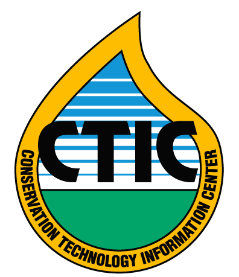 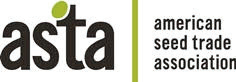 [Speaker Notes: Trends in cover crop adoption:
There were a reported 10.3 million cover crops in 2012 according to the USDA Census of Agriculture
A cover crop survey has been conducted since 2012 to understand general trends in cover crops. These annual surveys have been administered primarily by the Conservation Technology Information Center (CTIC) and SARE.
The surveys have demonstrated an increasing trend in cover crop acreage. There was a 25% increase in planted acres among respondents from 2014 to 2015
Following these trends, national cover crop acreage is likely near to 20 million acres cover crops now. 
Note that the 2016 data included the projected cover crop plantings for the 2016 season by farmers surveyed in early 2016, rather than actual cover crop acreage data.]
Impacts
How do cover crops impact the environment, soil health, the economics of farm management, and crop productivity?
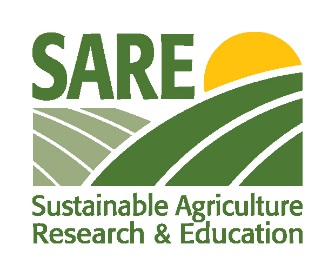 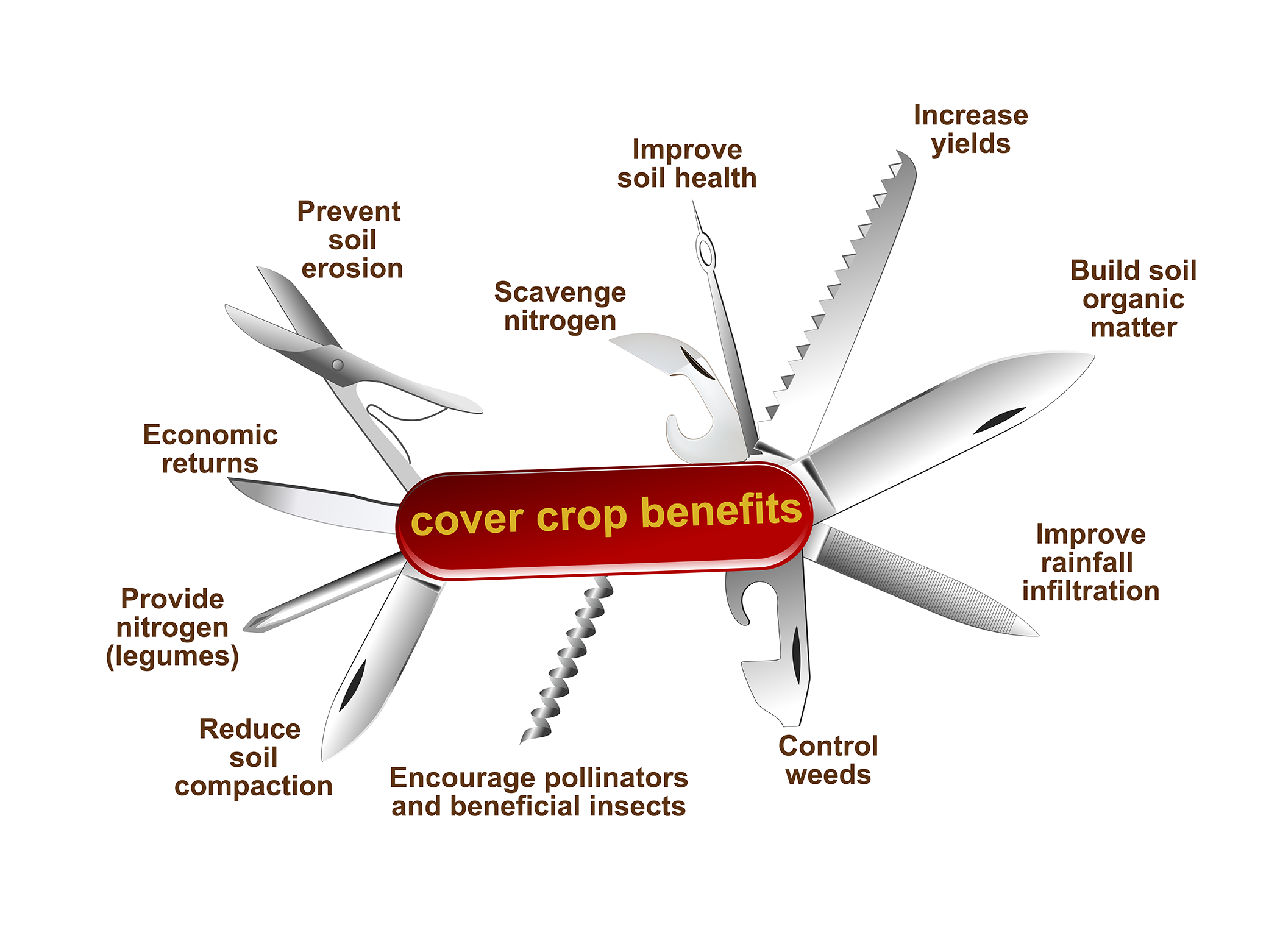 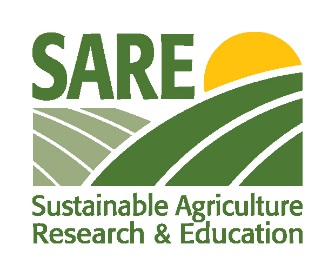 Illustration by Carlyn Iverson
[Speaker Notes: Farmer motivation to use cover crops is based on the fact that cover crops can offer a host of benefits to the farm. They are so useful, in fact, that they can be likened to a Swiss army knife.
Studies have been conducted to measure the factors listed above and have shown that cover crops provide benefits in most areas. 
Reducing soil erosion and soil compaction
Increasing rainfall infiltration to the soil profile
Enhancing the soil organic matter and storing soil carbon
Encouraging and building habitat for pollinators and other beneficial insects
Controlling weeds
Providing nitrogen
Scavenging nitrogen (which also positively impacts water quality)
Bolstering a farm’s financial resources by reducing input costs and increasing yields.]
Plant certain types of cover crops based on your goals
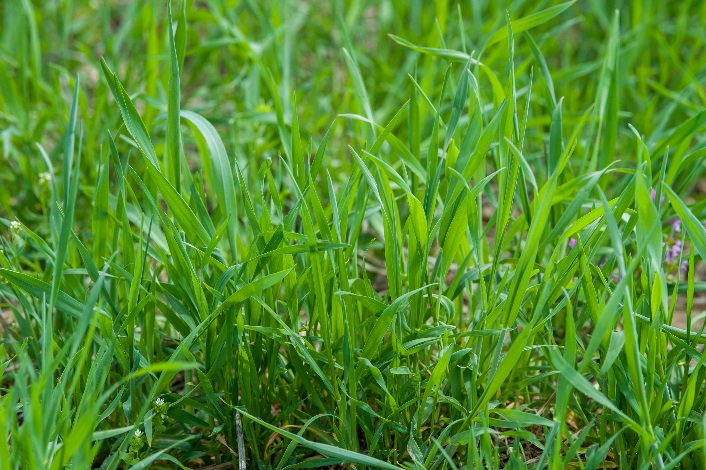 Grasses
Annual ryegrass: nitrogen scavenger, erosion prevention, weed suppression
Legumes
Crimson clover: nitrogen source, erosion prevention
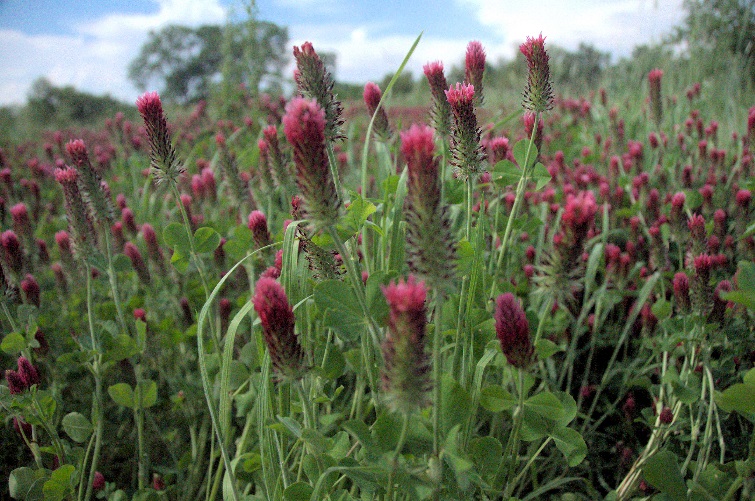 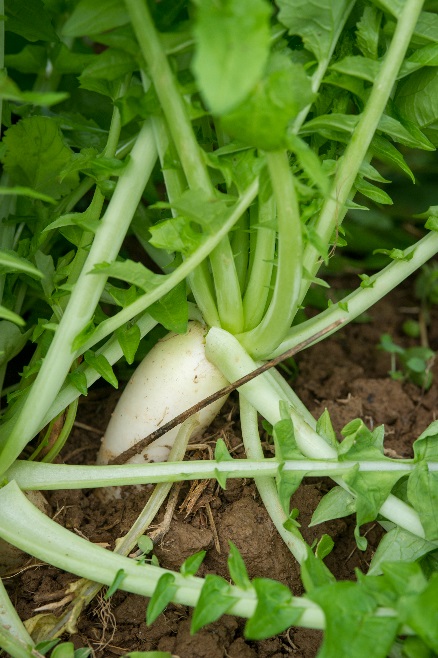 Brassicas
Forage radish: erosion prevention, weed suppression, soil compaction reduction
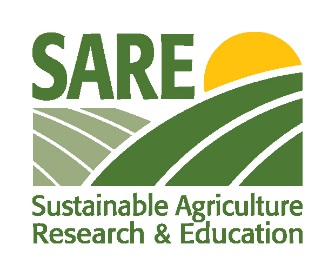 Photos: Edwin Remsberg and Jason Vance
[Speaker Notes: With all of these benefits accounted for, it is important to note that certain species of cover crops are more adept at certain functions than others.
For example:
Annual ryegrass acquires great amounts of biomass and is known for scavenging nitrogen, preventing erosion and suppressing weeds.
Brassicas and mustards, like the radish, are known to prevent erosion but also to reduce soil compaction and suppress weeds. Radishes have large tap roots that act to naturally aerate and open up the soil, like a plow.
Crimson clover is a legume crop; legumes are known for their ability to provide nitrogen. Crimson clover is also effective at preventing erosion.

You’ll notice that each of these cover crops, though different, share benefits. 
For example, they all prevent erosion. 
But their differences are important and are one reason many farmers have started to plant mixtures of different cover crop species, so that there are multiple benefits to their soil. 
This also increases the biodiversity of a landscape, which is very important to promoting ecosystem health.

Photo locations: top left was taken in Holtwood, PA; bottom left was taken in MD; right photo was taken at the USDA NRCS Plant Materials Center in MO.]
2-12% yield increases reported in corn and soybean crops planted after a cover crop
Data provided from farmers in the SARE/CTIC national cover crop survey.  Differences are statistically significant based on analysis by Purdue University.
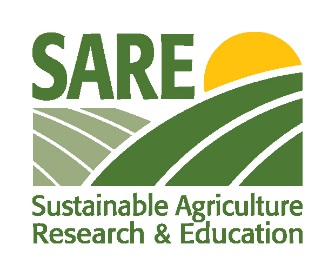 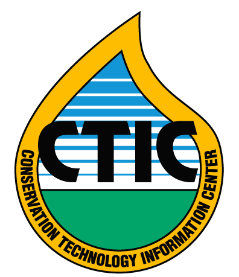 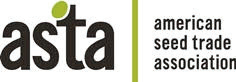 [Speaker Notes: Yield comparisons were provided by farmers based on fields that had comparable management other than use of cover crops or no cover crops. 
In 2012, approximately 200 farmers provided yield data. 
In years 2013-2015 approximately 500 farmers provided yield data each year. 
Yield responses vary across fields and farms, and certain farmers did not see increases in yield, but the data presented here are the averages among the participating farmers. 
The yields did tend to be greater over time since first planting cover crops, so a yield increase may be less significant during the first year of cover crop use.]
Planting and equipment
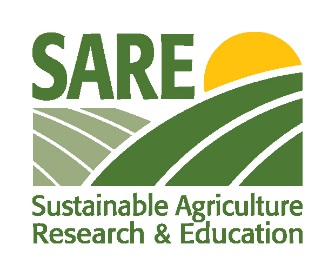 Timing of cover crop planting
31%
I typically plant cover crops prior to harvest
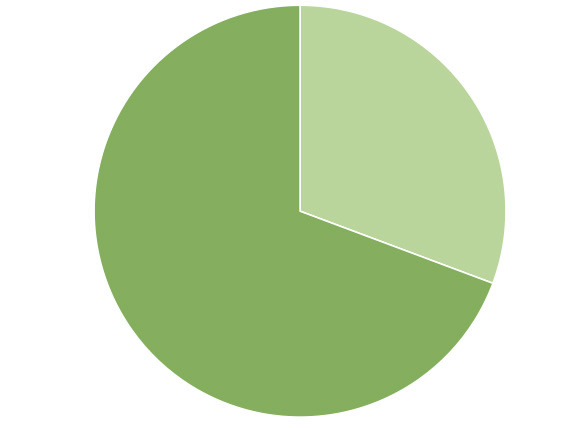 69%
I typically plant cover crops after harvest
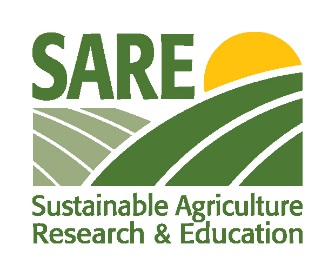 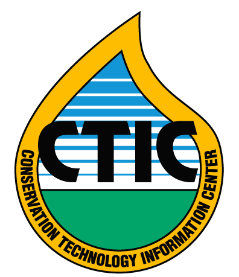 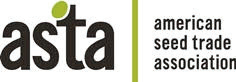 [Speaker Notes: An important component to cover crop management is in deciding when to plant the cover crop: before or after harvesting the cash crop? 
Some producers want to maximize the benefits of cover crops by allowing them to cover the ground and grow for longer periods of time throughout a typical fallow season. 
To do this, they will plant cover crops before harvesting their cash crop but they must have the proper equipment to make this happen. 
As you can see from this graphic, the majority of cover crop farmers are still planting their cover crops after harvesting their cash crops.]
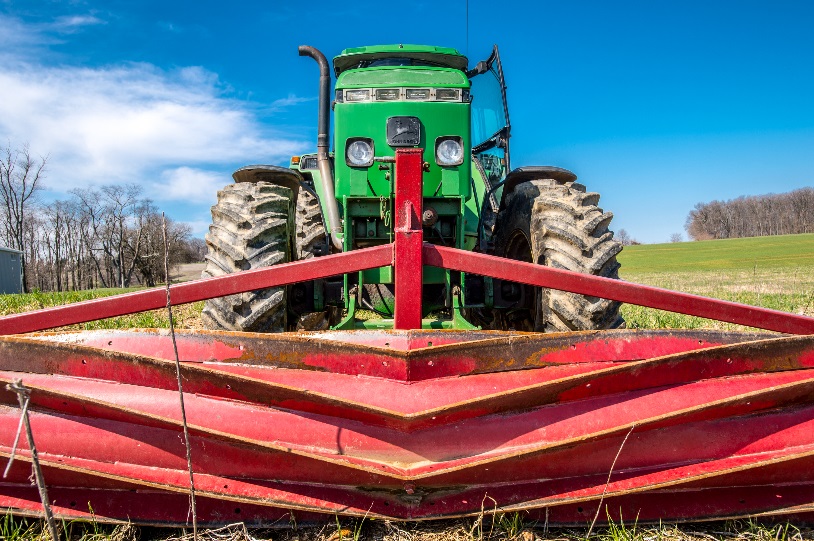 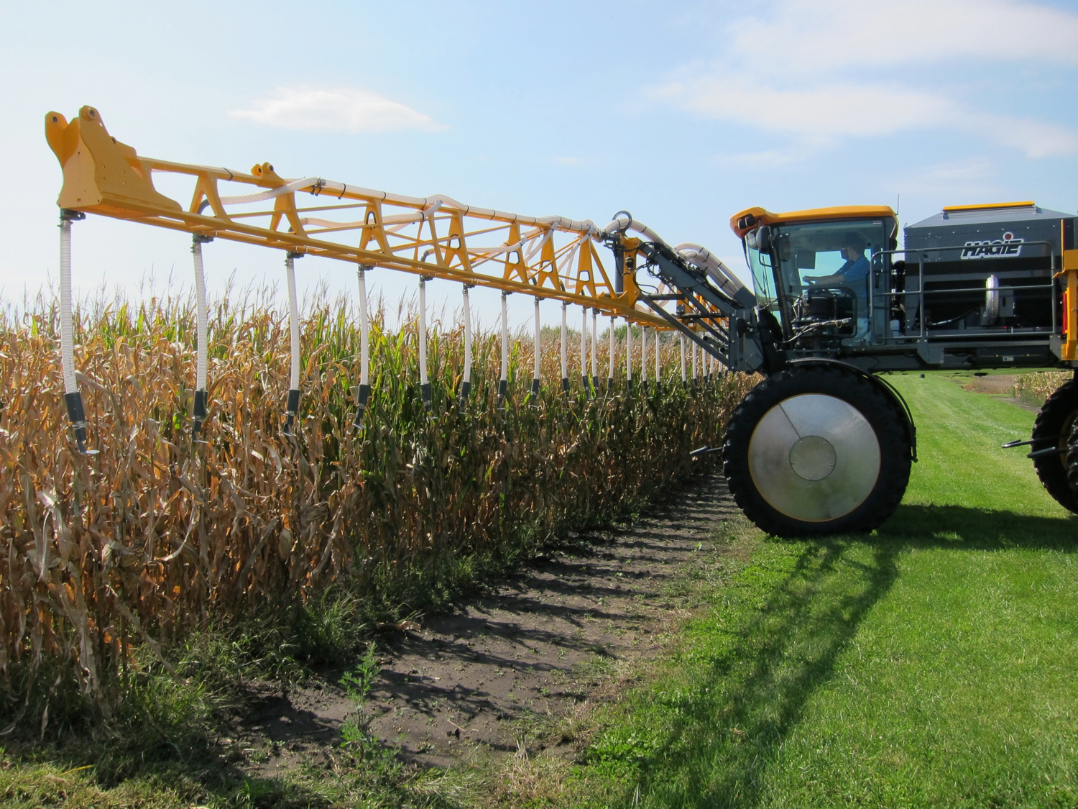 Roller crimper in Maryland
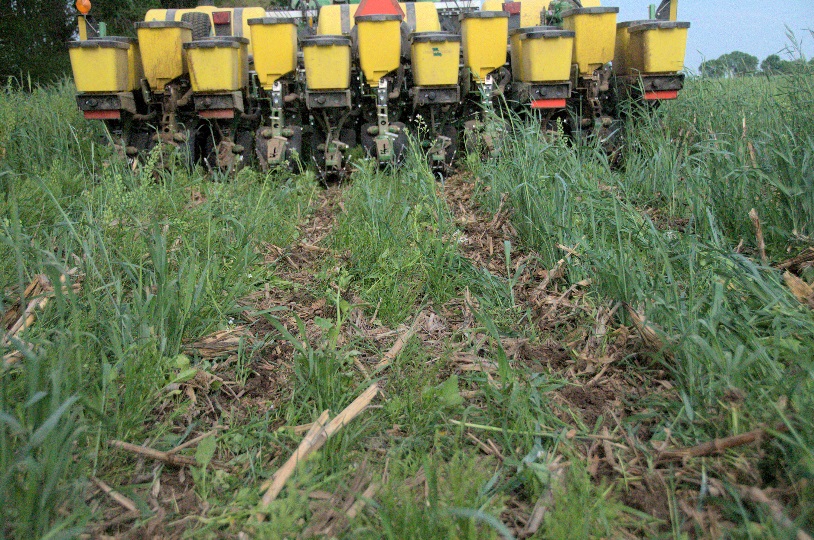 High clearance seeder in Ames, IA
No-till drill seeder
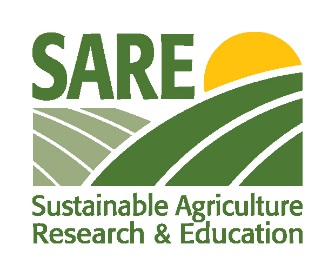 Photo credits: Rob Myers (left)
Edwin Remsberg (top right) and Jason Vance (bottom right)
[Speaker Notes: High Clearance Seeder:
One option for planting cover crops earlier is to use a high clearance seeder. 
Here you can see a high clearance seeder lined up to plant a cover crop in between standing rows of corn that are almost ready for harvest. This will allow the cover crop to be seeded before harvest and extend the growing season before winter sets in. 
Though high clearance seeders are available, they are not as suitable for planting cover crop mixes comprised of multiple species. 

Roller Crimper
Cover crops will need to be terminated before planting any cash crops. 
There are multiple ways to terminate cover crops including by chemical applications of herbicides, by mowing the cover crop or using tillage. 
Some producers use this piece of equipment, known as the roller crimper, to manually mow down the cover crop before planting a cash crop. 
This method allows the farmer to use no-till management and further steward their soil health.

No-till Drill Seeder
As with the high clearance seeder, the opportunity exists to modify equipment to allow cash crops to be overseeded into the standing cover crop, or vice versa. 
This will allow cover crop growth for longer periods and maximize some of the cover crop benefits.
In this image you can see a no-till drill seeder running through a cover crop mixture to plant the cash crop while the cover crop is still growing. This no-till drill seeder could be used with the roller crimper from the previous slide.
Bottom right photo was taken in Missouri. In this photo, the no-till drill seeder was being used to plant corn into hairy vetch, cereal rye, and tillage radishes.]
Cover crop champions and innovators
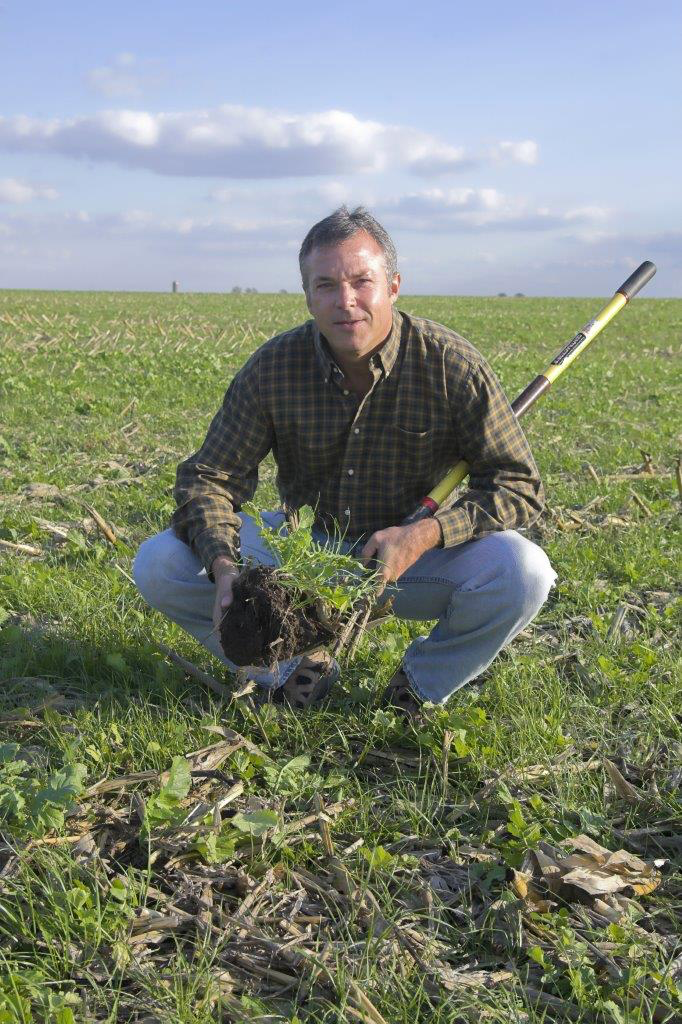 Dan DeSutter: Indiana
4,500 acres
No-till, cover crops, manure
National no-till innovator of the year in 2013
https://youtu.be/cwS21jZd9a4 
Visit the SARE Cover Crop Innovators Series on the SARE Program website to learn about more cover crop innovators.
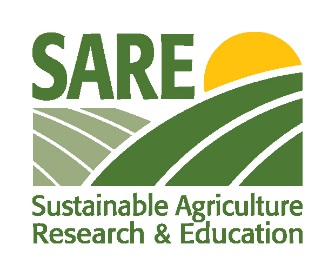 [Speaker Notes: It is extremely important to highlight the stories of those who’ve had success with cover crops. The SARE website is home to a library of over 20 different short videos documenting farmers from across the country that use cover crops. Here we highlight just one of the many cover crop champions and innovators across the United States. 
Dan DeSutter farms 4,500 acres in Indiana using no-till, cover crops and manure to build his soil quality. He was the National No-till Innovator of the Year in 2013 and is active in his community. 

Link to Dan’s video: http://www.sare.org/Events/Cover-Crop-Conferences/National-Conference-on-Cover-Crops-and-Soil-Health/Cover-Crop-Innovators-Video-Series/Dan-DeSutter-Attica-Indiana 
Articles featuring Dan
http://ocj.com/2016/09/understanding-soil-biology-offers-a-competitive-advantage-on-the-farm/ 
http://ccsin.iaswcd.org/ccsi-farmer-profile-dan-desutter/
https://www.nytimes.com/2016/02/07/business/cover-crops-a-farming-revolution-with-deep-roots-in-the-past.html?_r=0]
Informational Resources
SARE Cover Crops Topic room: http://www.sare.org/Cover-Crops 
Videos
Links to the SARE National Cover Crop Conference program materials
Publications
Research reports
Survey data
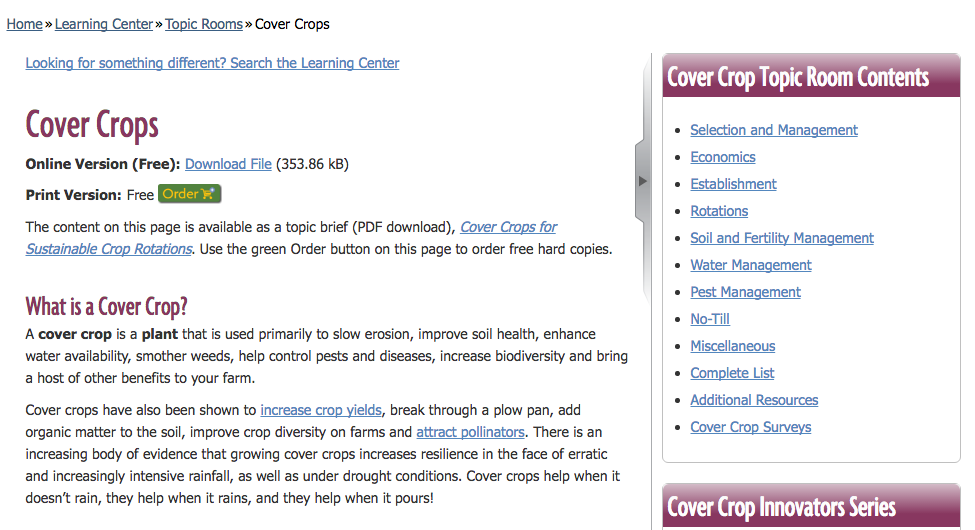 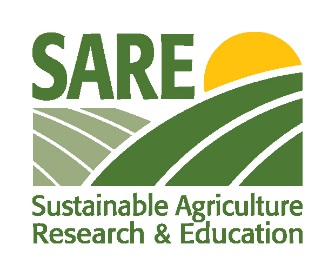 [Speaker Notes: There is a variety of educational resources about cover crops and soil health.
SARE Cover Crop Topic Room with online resources about cover crop selection, growth and management.]
Informational Resources (cont’d)
SARE Books: 
Managing Cover Crops Profitably
Building Soil for Better Crops
E-reader versions available on SARE’s website
SARE Bulletins: 
“Cover cropping for pollinators and beneficial insects”
“Cover crops for sustainable crop rotations”
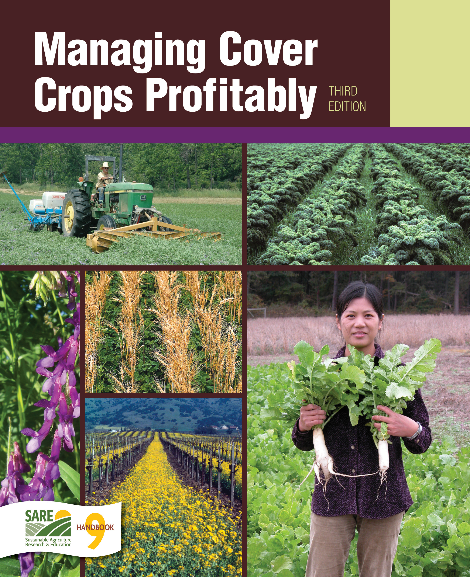 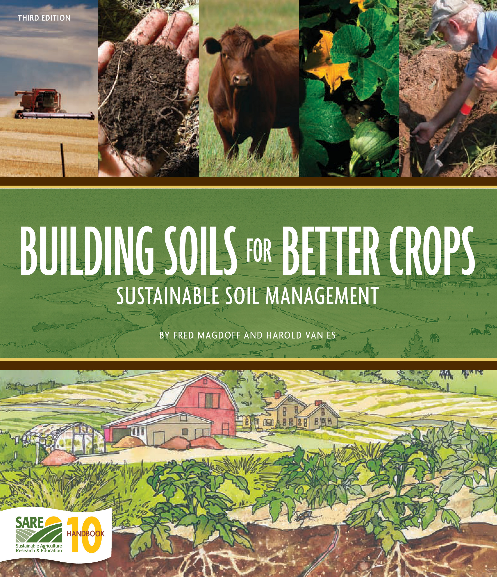 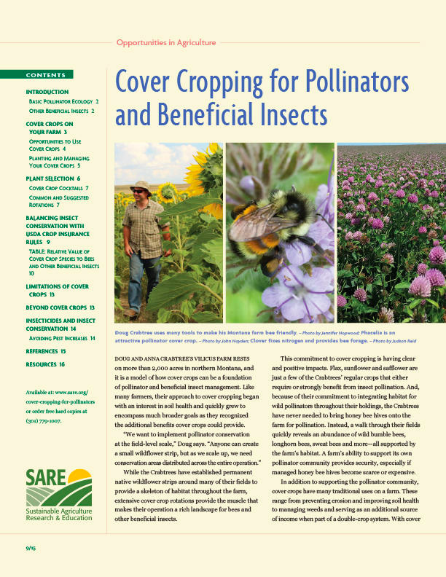 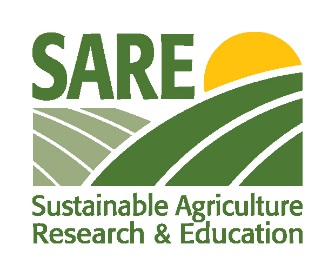 [Speaker Notes: SARE offers publications like books and bulletins online. The bulletins are available for free (online or print). And the books are available in digital format online for free, and in print for purchase.

Print versions of the books are:
Managing Cover Crops Profitably = $19.00
Building Soil for Better Crops = $20.95]
Informational Resources (cont’d)
NRCS Soil Health
http://www.nrcs.usda.gov/wps/portal/nrcs/main/national/soils/health/  
Several fact sheets and videos available
Soil Health Institute
http://soilhealthinstitute.org/ 
Soil Health Partnership
http://soilhealthpartnership.org/
Regional Cover Crop Councils
Midwest Cover Crop Council:
http://mccc.msu.edu/ 
Councils also starting in the South and Northwest
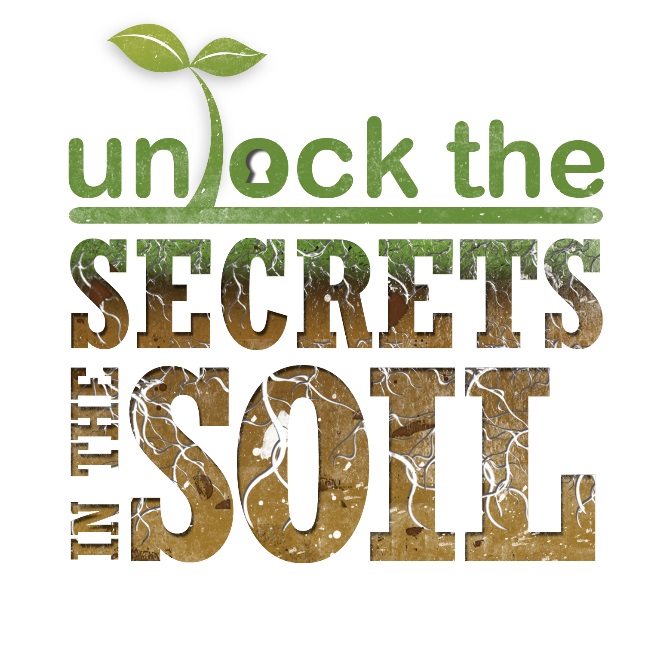 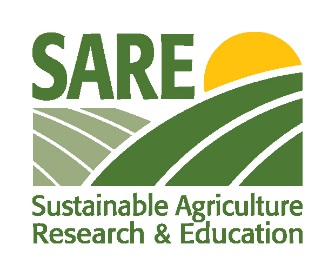 ”Unlock the Secrets in the Soil” and other soil health graphics available through NRCS Soil Health online
[Speaker Notes: The Natural Resources Conservation Service has an online soil health resource with fact sheets, videos, a photo gallery and links to other resources. 
The Soil Health Institute aims to further the adoption of soil health management practices through scientific research. 
They will offer resources online including their own technical bulletins and links to other important cover crop resources. 
The Soil Health Partnership aims to measure and communicate the environmental and economic impacts of soil management strategies, pulling region-specific data from a large group of demonstration farms and establishing research protocols to standardize soil measurements.
Regional cover crop councils exist to provide information to producers about cover crop selection and management. They will often offer decision tools online.]
Resources for funding
NRCS Environmental Quality Incentives Program
NRCS Conservation Stewardship Program
SARE Program Farmer Rancher grants
State cost-share programs
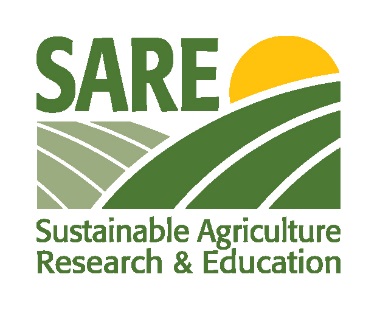 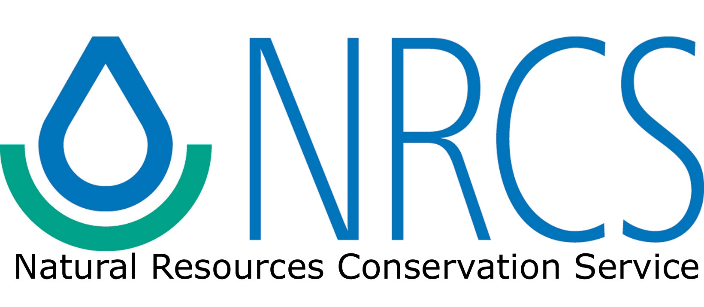 [Speaker Notes: The NRCS has several programs to offer funds for farmers wishing to incorporate conservation practices, such as cover cropping, into their production. 
SARE offers a Farmer Rancher grant program which enables farmers to, independently or in collaboration with others, implement new practices on their farm while eliminating some or all of the financial burden. 
And certain states, such as Maryland, have cost-share programs that enable farmers to plant cover crops at a decreased cost to them.]
How to get started with cover crops
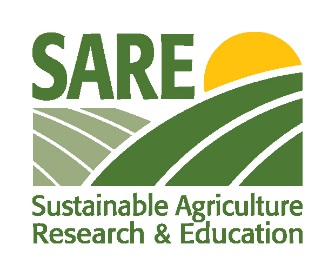 Do you grow soybeans?Try planting cereal rye over the winter.
What producers say:
32%: cereal rye helped manage broadleaf weeds in soybeans
26%: cereal rye helped control herbicide resistant weeds in soybeans
Only 18% of respondents saw no impact on weed management
52%: soybean yields increased when planted after cereal rye
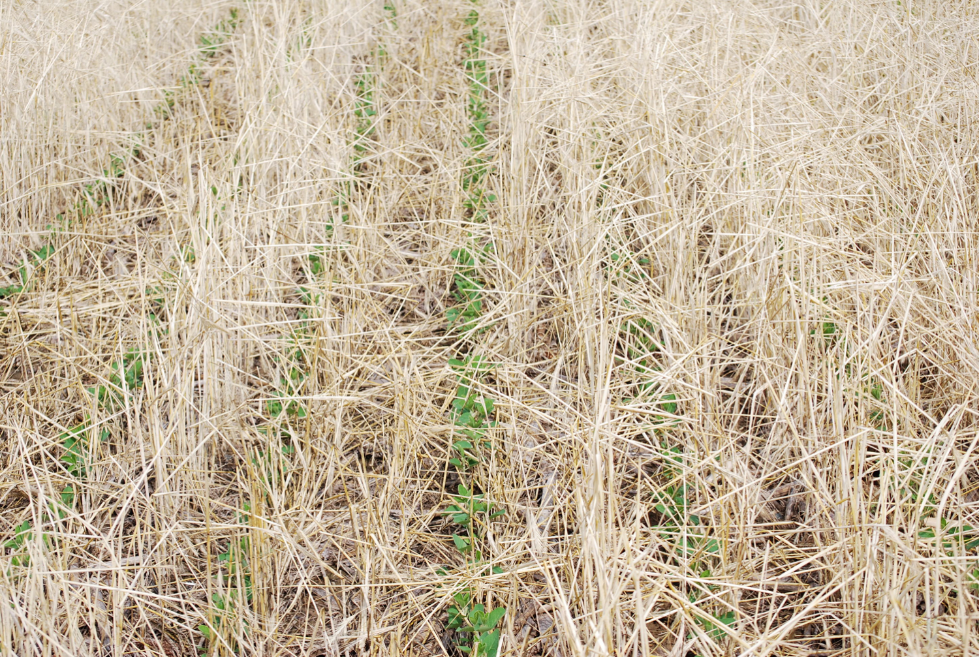 Photo: Dave Chance in Boone County, IN
Hosted by www.plantcovercrops.com
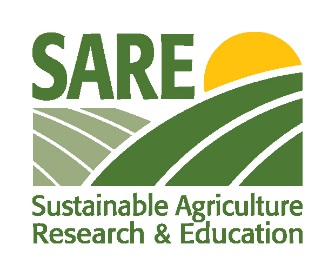 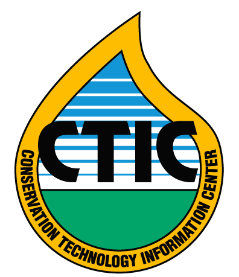 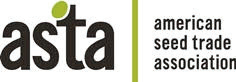 [Speaker Notes: Data from SARE/CTIC 2015-2016 Cover Crop Survey

Remember that these are only a few scenarios. Farming is a diverse, dynamic enterprise and what works well in some systems may not work well in others. It is important for producers to connect locally with others doing work with cover crops to get first hand accounts of what works and what doesn’t in their region, soil type, and production system.]
Do you grow vegetables?
Do you have a 3-8 week summer fallow period?
Try planting a fast-growing summer annual like buckwheat or sorghum-sudangrass.
Are you trying to manage weeds in your organic operation?
Try a living mulch of white clover paired with your sweet corn or tomato crops.
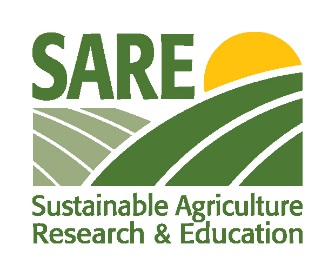 [Speaker Notes: Remember that these are only a few scenarios. Farming is a diverse, dynamic enterprise and what works well in some systems may not work well in others. It is important for producers to connect locally with others doing work with cover crops to get first hand accounts of what works and what doesn’t in their region, soil type, and production system.]
Do you grow nut trees or fruit crops?Try a perennial or a reseeding annual.
White clover included in a mixture with grasses
Bromegrass or orchard grass on orchard floors.
Crimson clover or an annual vetch for a reseeding annual crop that provides nitrogen.
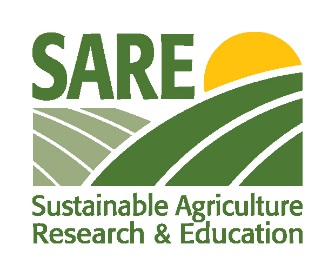 [Speaker Notes: Remember that these are only a few scenarios. Farming is a diverse, dynamic enterprise and what works well in some systems may not work well in others. It is important for producers to connect locally with others doing work with cover crops to get first hand accounts of what works and what doesn’t in their region, soil type, and production system.]
From the farmers:

“Soil health is key. Cover crops are better than steel.”
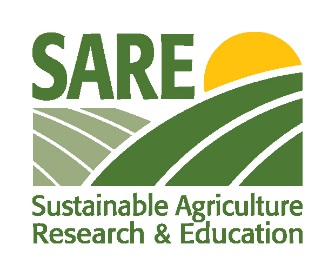 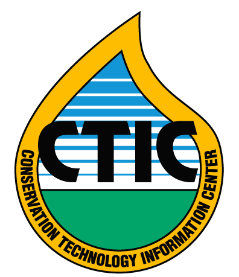 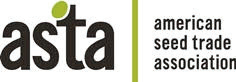 [Speaker Notes: This is a farmer quote about cover crops and soil health from the SARE/CTIC Cover Crop surveys.]
Thank you!
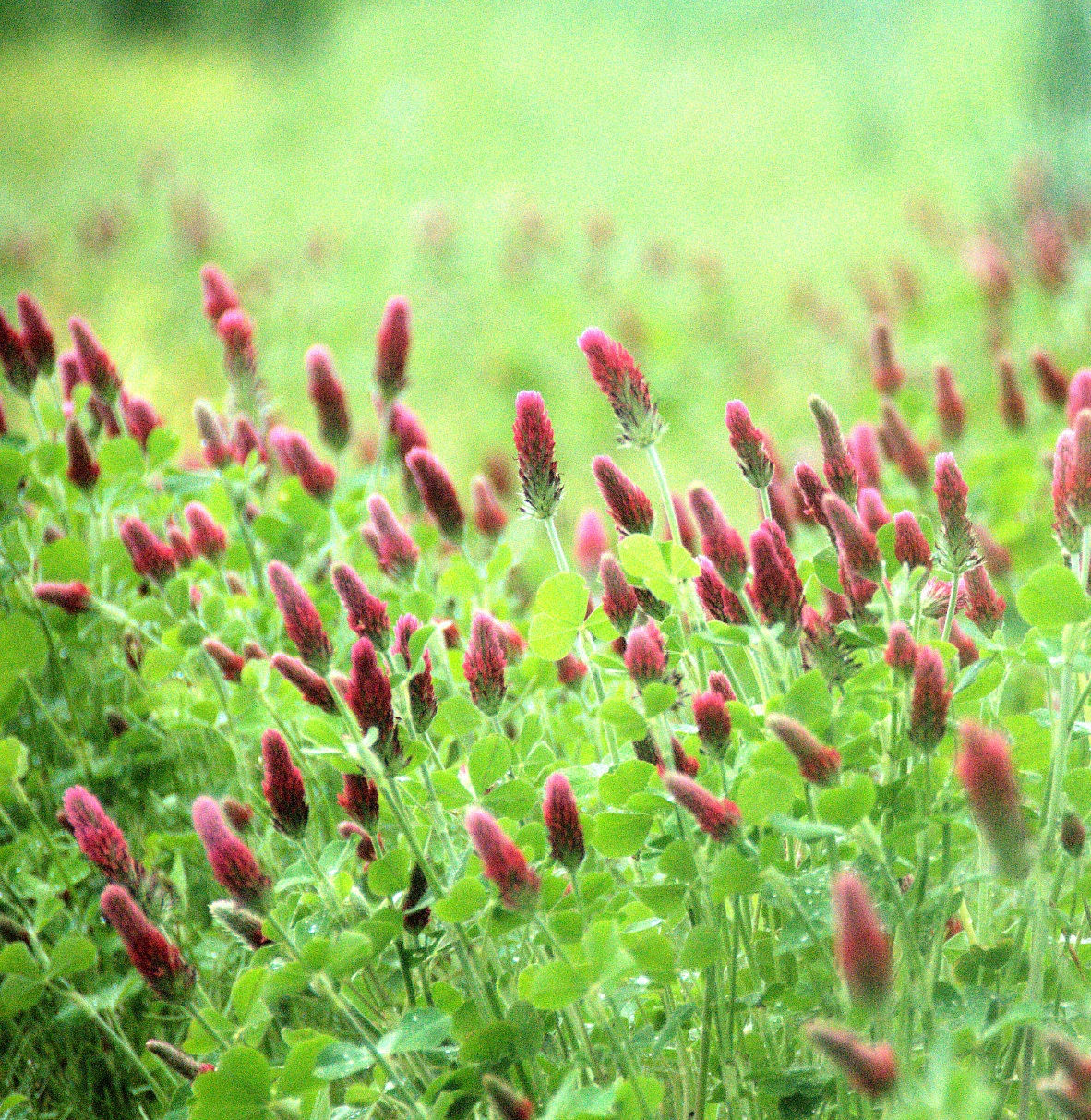 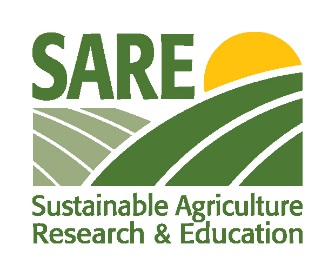 Photo by Jason Vance
[Speaker Notes: Photo taken at the University of Missouri Bradford Research Center in Columbia, MO.]